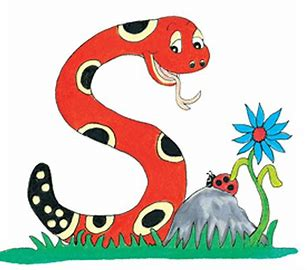 Jolly Grammar 
4b-11
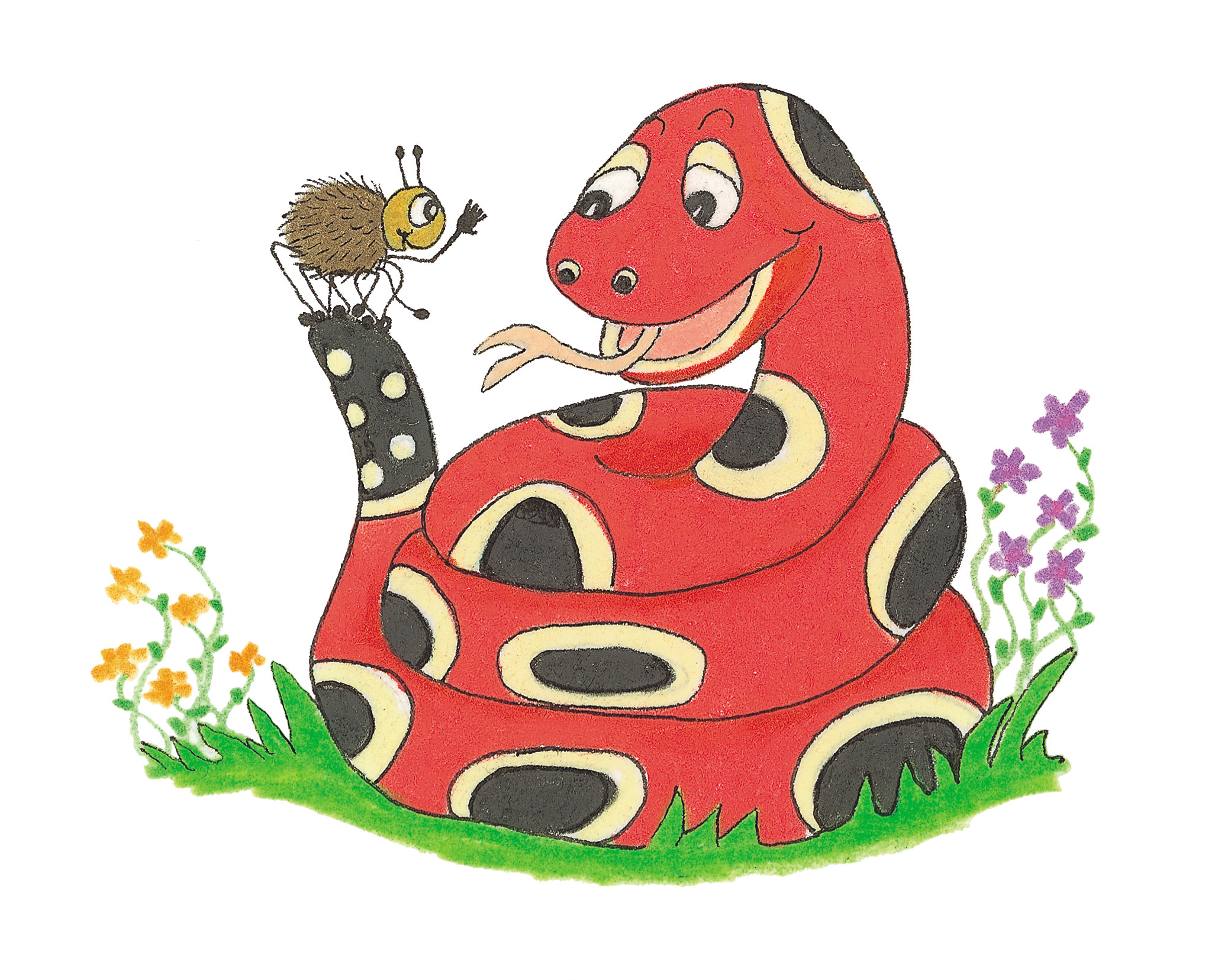 Punctuation
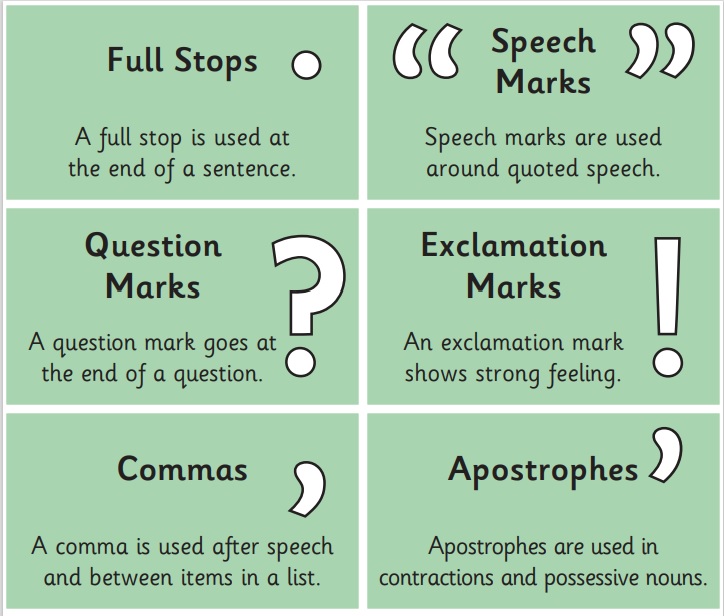 “Can I borrow your pencil?” asked the journalist.

The actor exclaimed, “You scoundrel!”

Parsley, basil, mint and rosemary are types of herb. 

What is the final total?
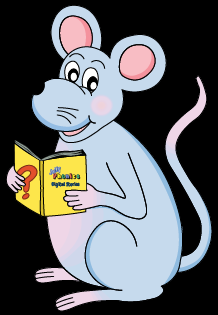 Let’s Revise
Schwa
<le> /ool/

 candle
 simple
 puzzle
<al><el><il> /ool/

 total
 camel
 pencil
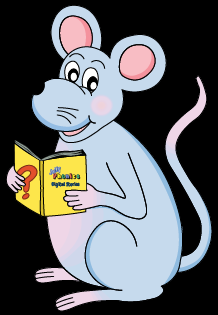 Activity Page
Schwa <-il>
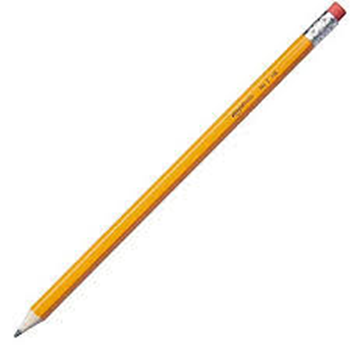 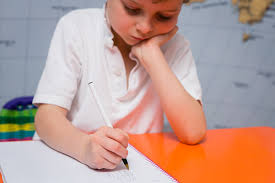 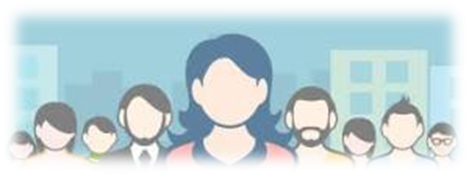 civil			   pupil		     pencil
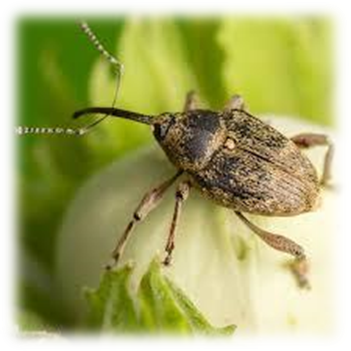 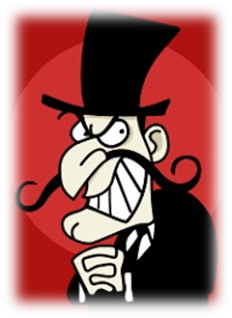 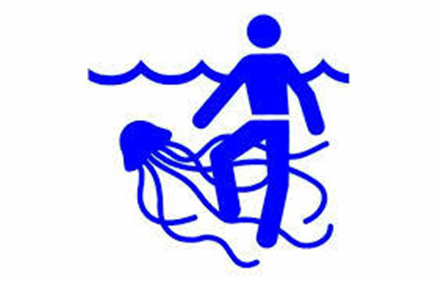 weevil			evil		      peril
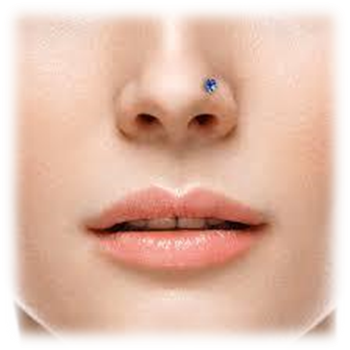 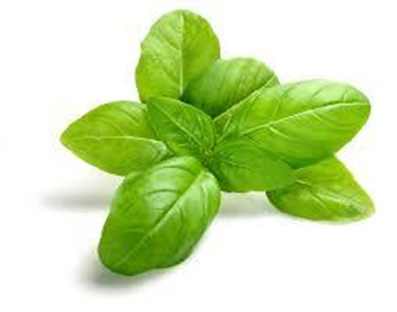 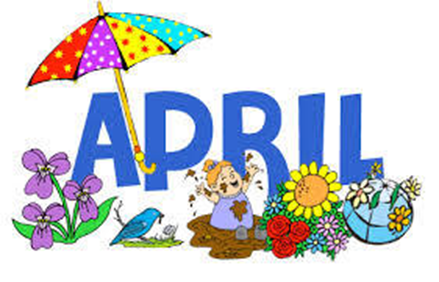 nostril		basil		      April
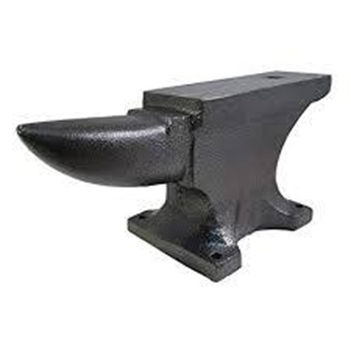 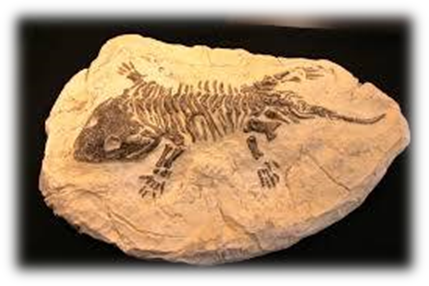 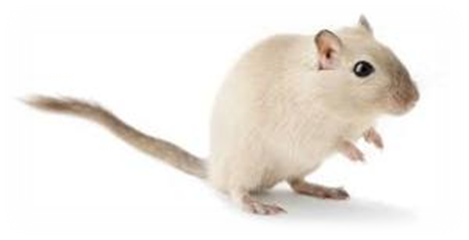 fossil			gerbil		  anvil
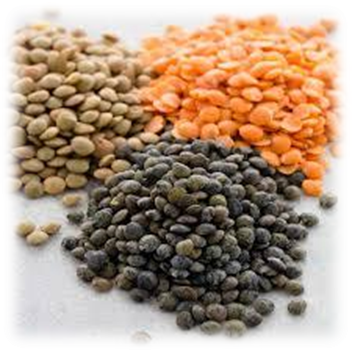 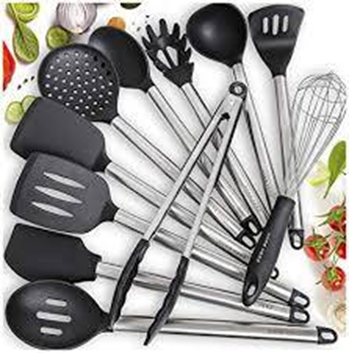 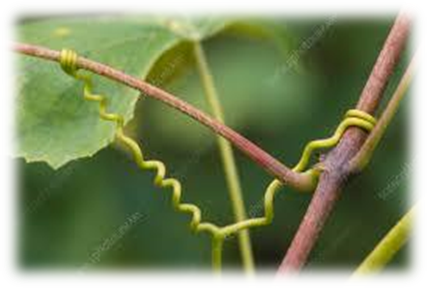 utensil		tendril	     lentil
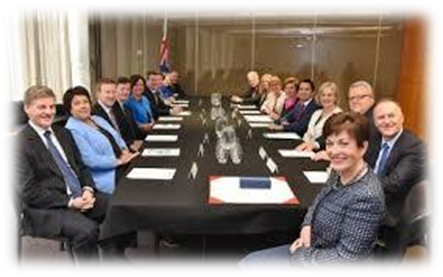 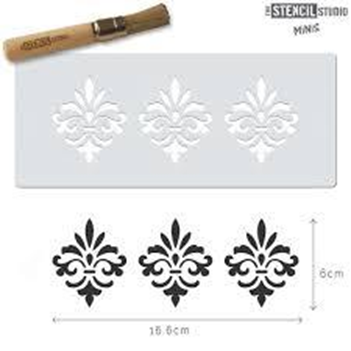 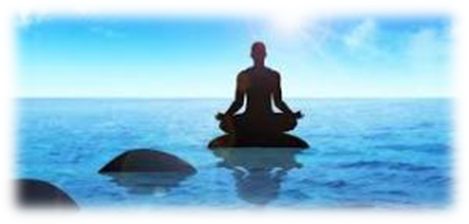 council	  stencil	   tranquil
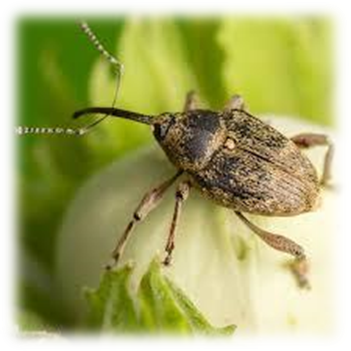 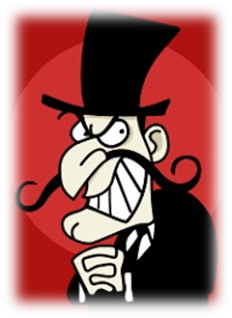 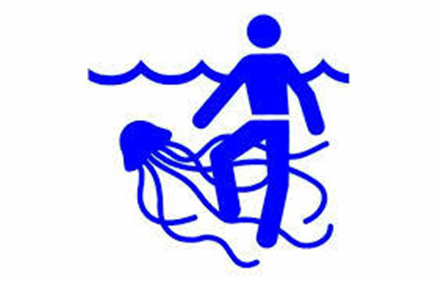 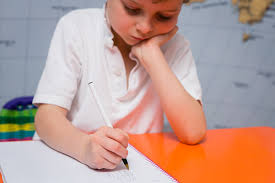 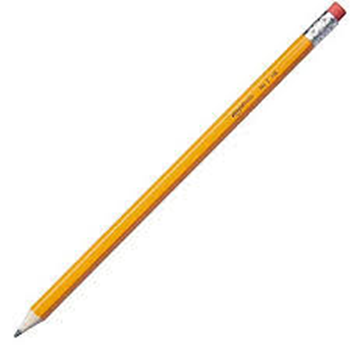 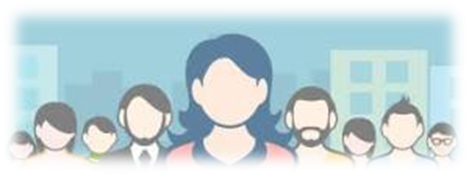 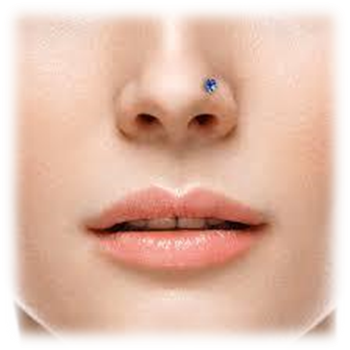 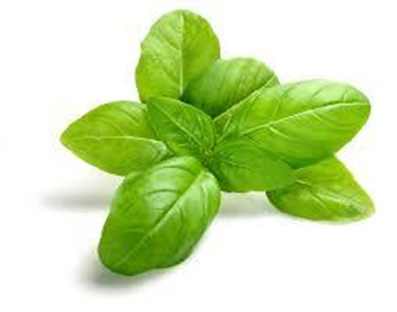 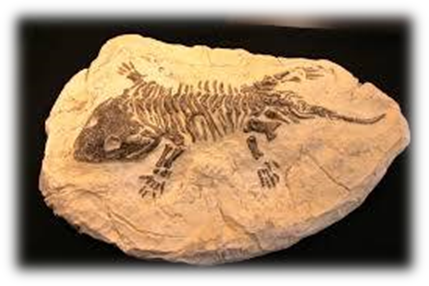 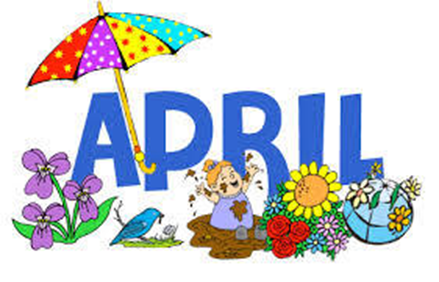 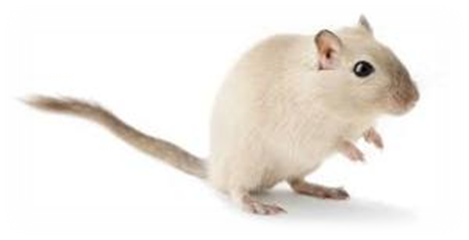 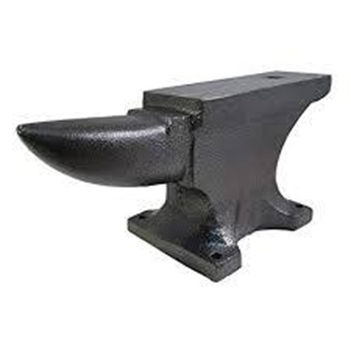 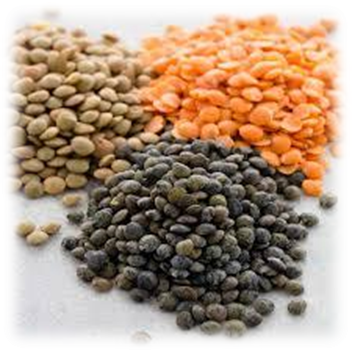 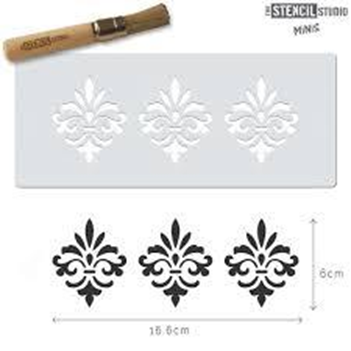 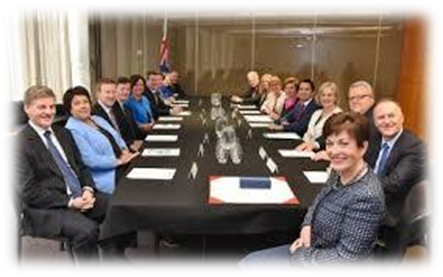 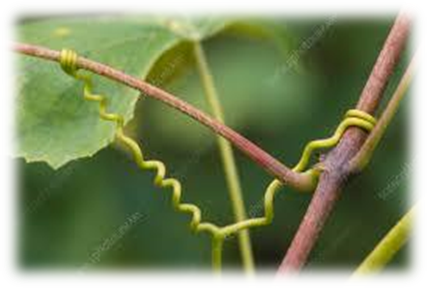 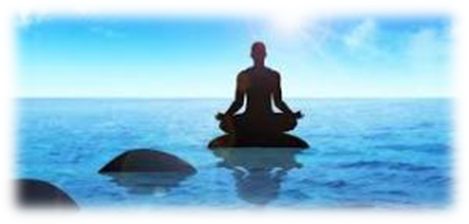 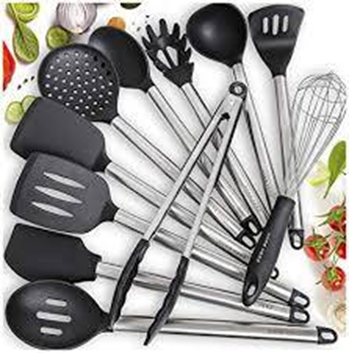 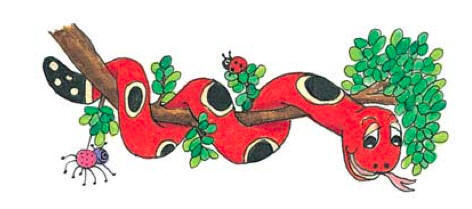 Activity Page :   Schwa <il>
Homework

Unscramble the letter and 
add them to <il> on the pencils 
to make words from the spelling list.
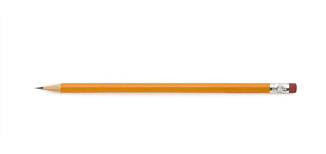 cemp
pencil
il
parsing
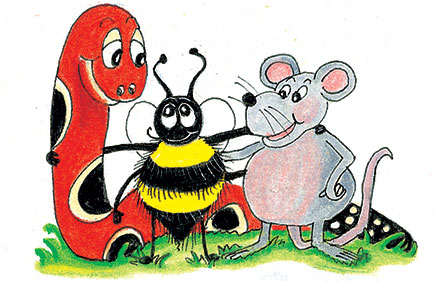 The pupil is drawing carefully inside the stencil with a green pencil.
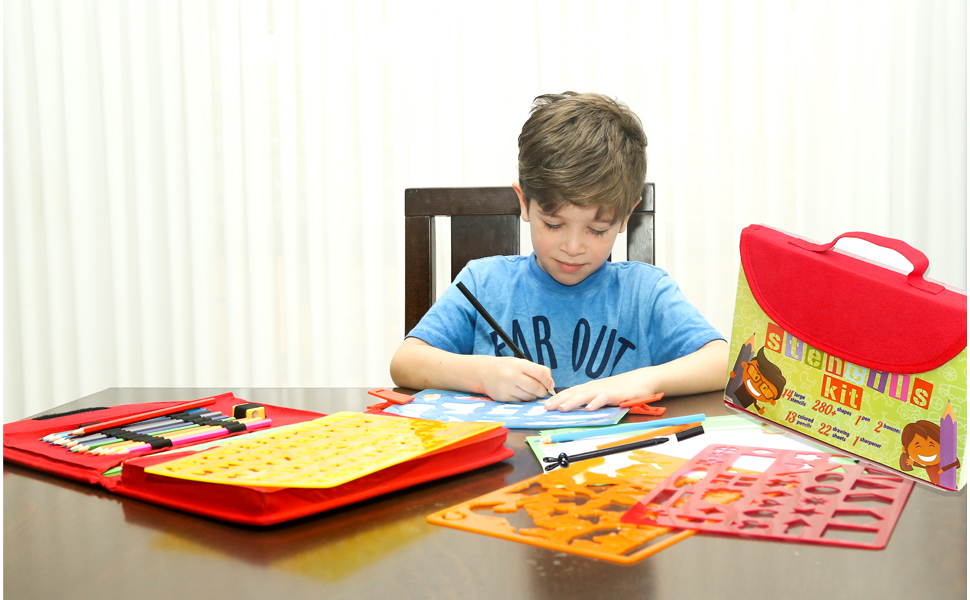 The pupil is drawing carefully inside the stencil with a green pencil.
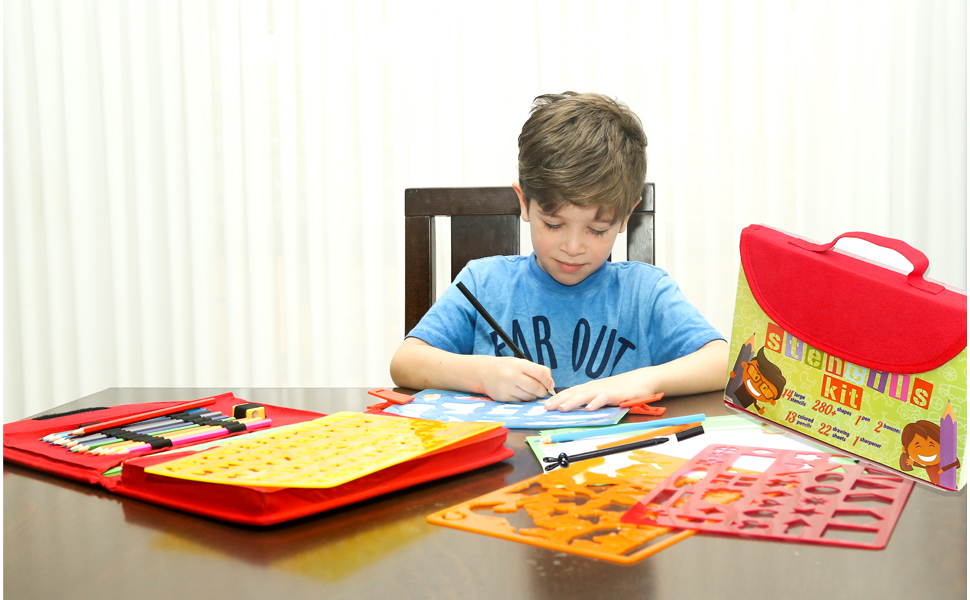 The pupil is drawing carefully inside the stencil with a green pencil.
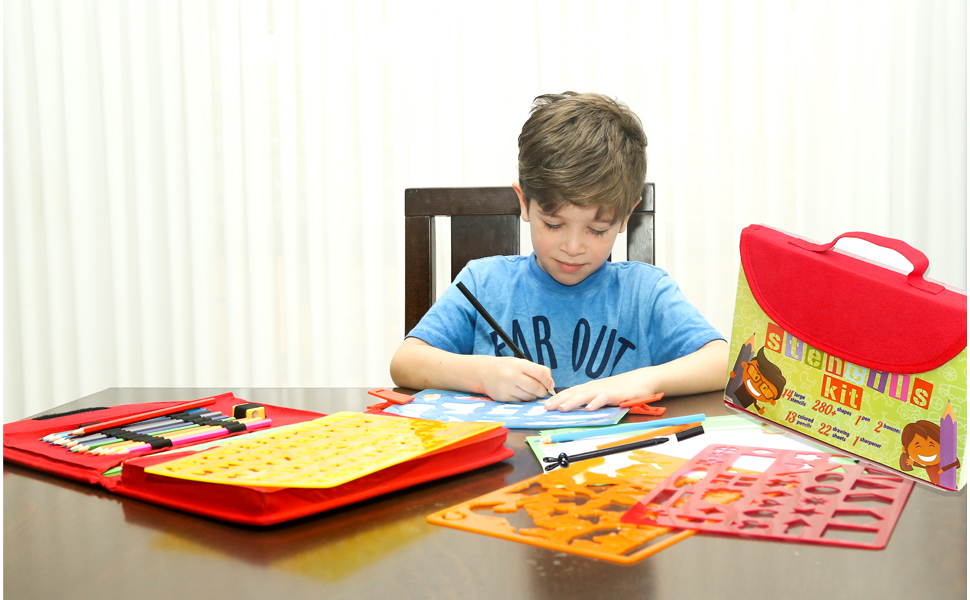 The pupil is drawing carefully inside the stencil with a green pencil.
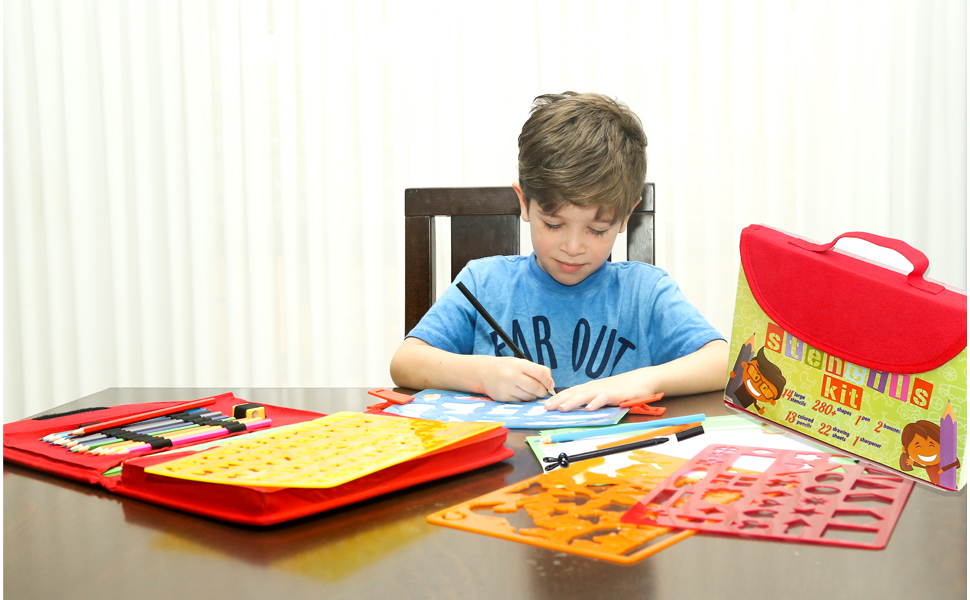 The pupil is drawing carefully inside the stencil with a green pencil.
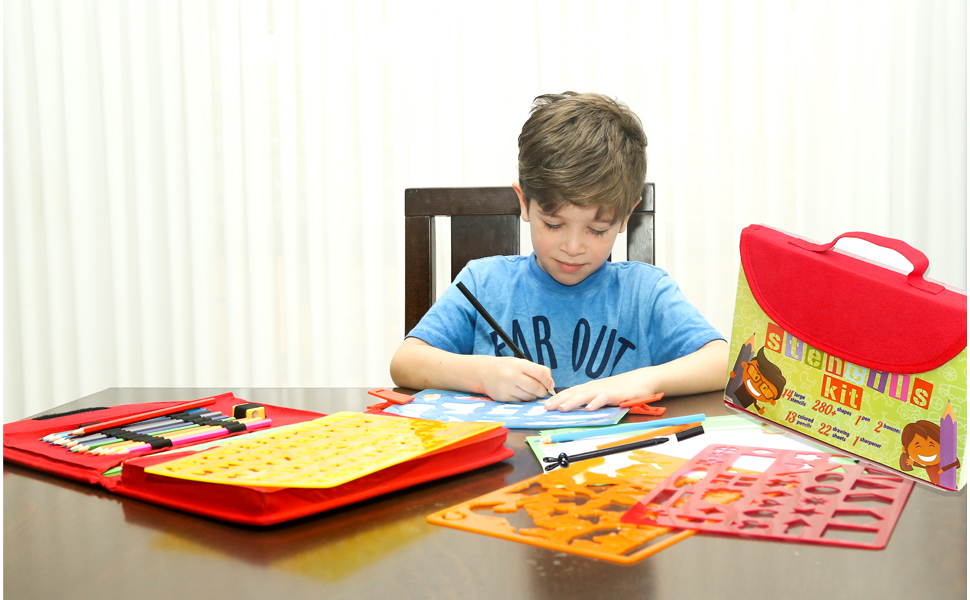 The pupil is drawing carefully inside the stencil with a green pencil.
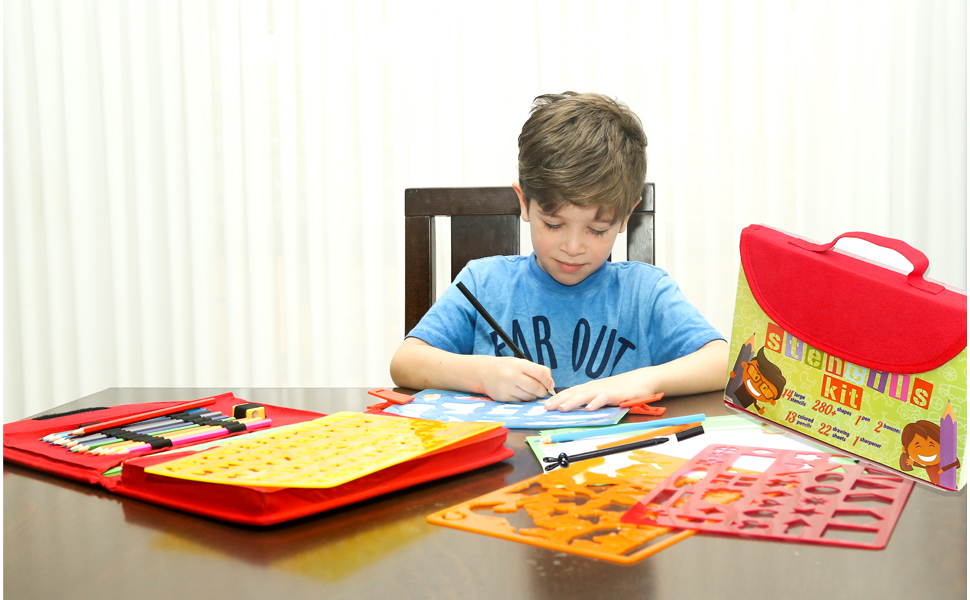 The pupil is drawing carefully inside the stencil with a green pencil.
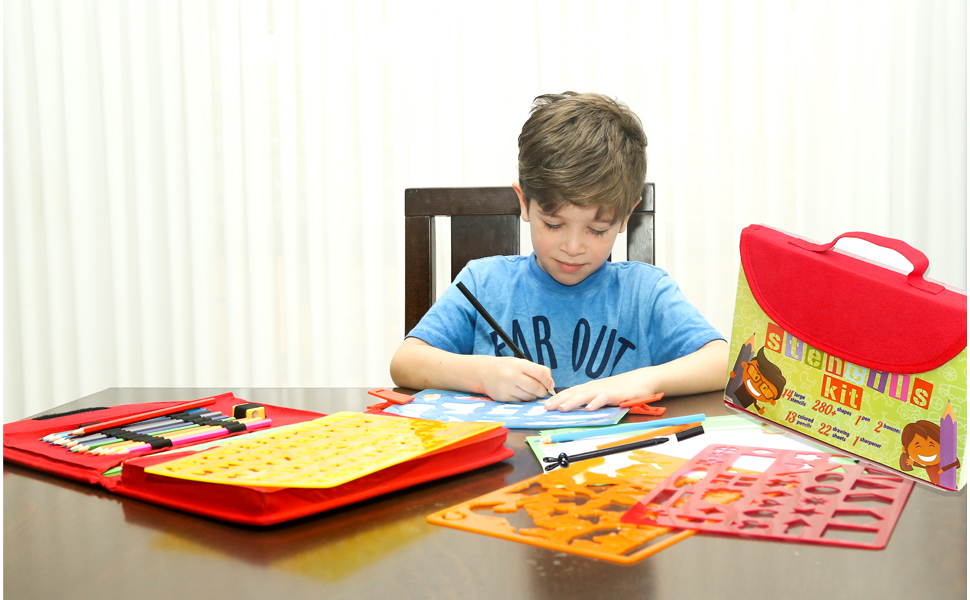 The pupil is drawing carefully inside the stencil with a green pencil.
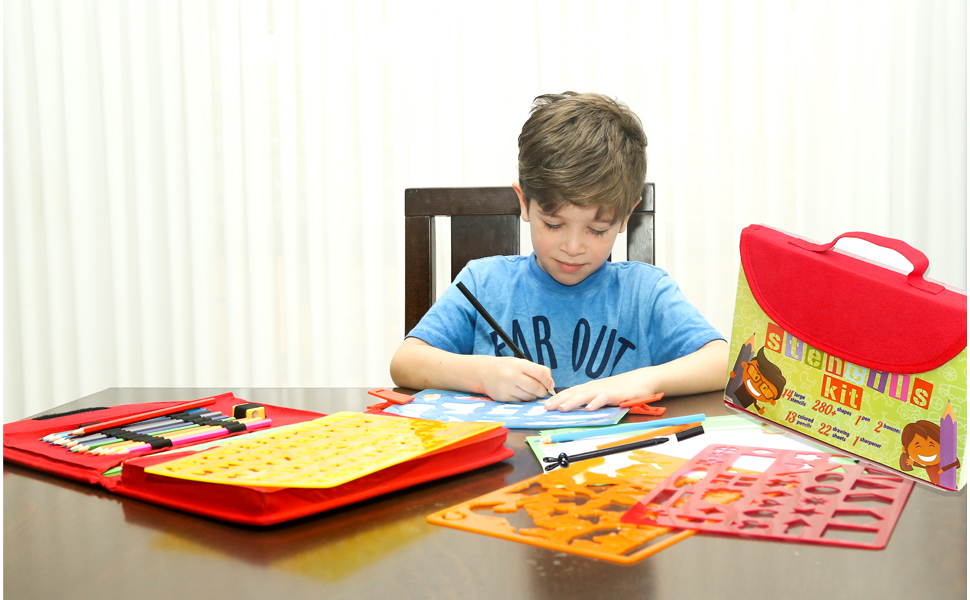 The pupil is drawing carefully inside the stencil with a green pencil.
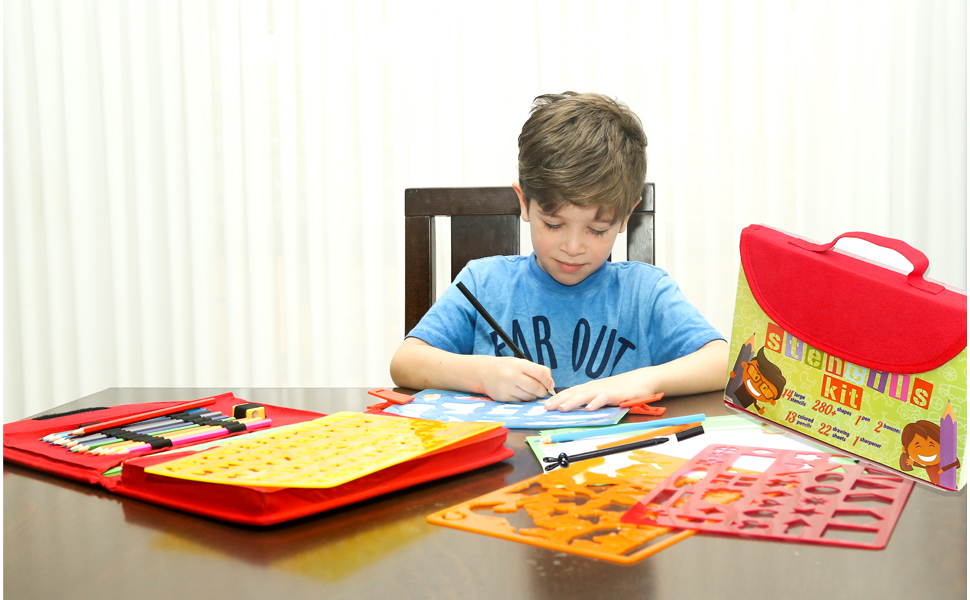 The pupil is drawing carefully inside the stencil with a green pencil.
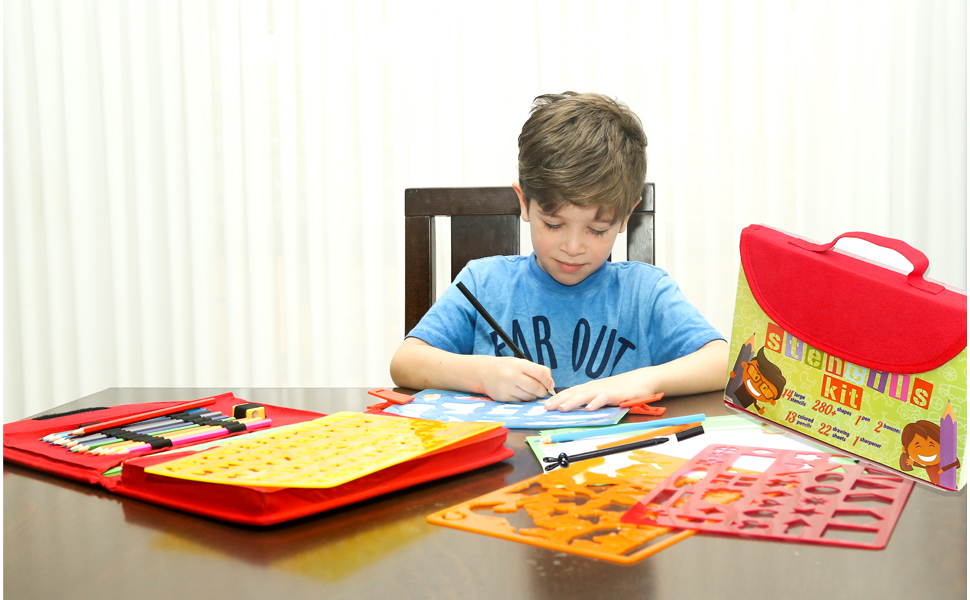 present continuous
Dictation
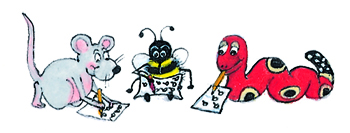 Dictation
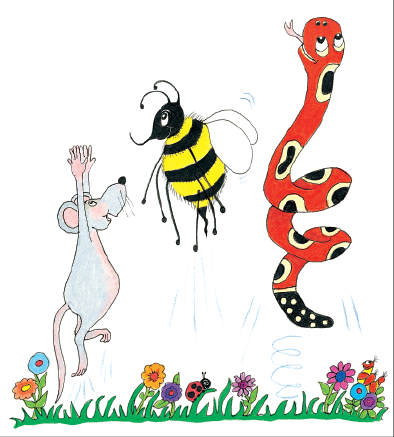 1.           


2.                                                                                                                                         


3.
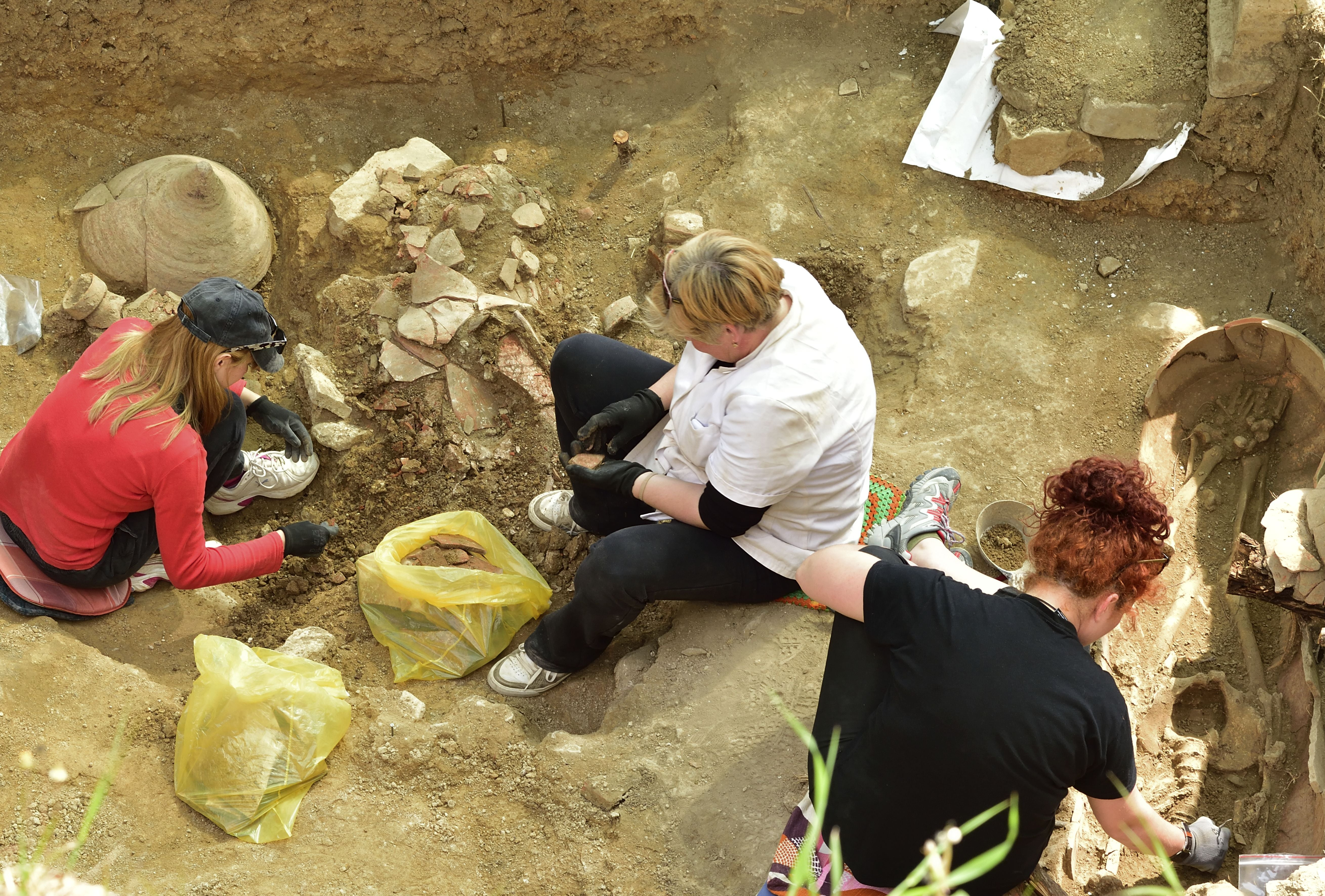 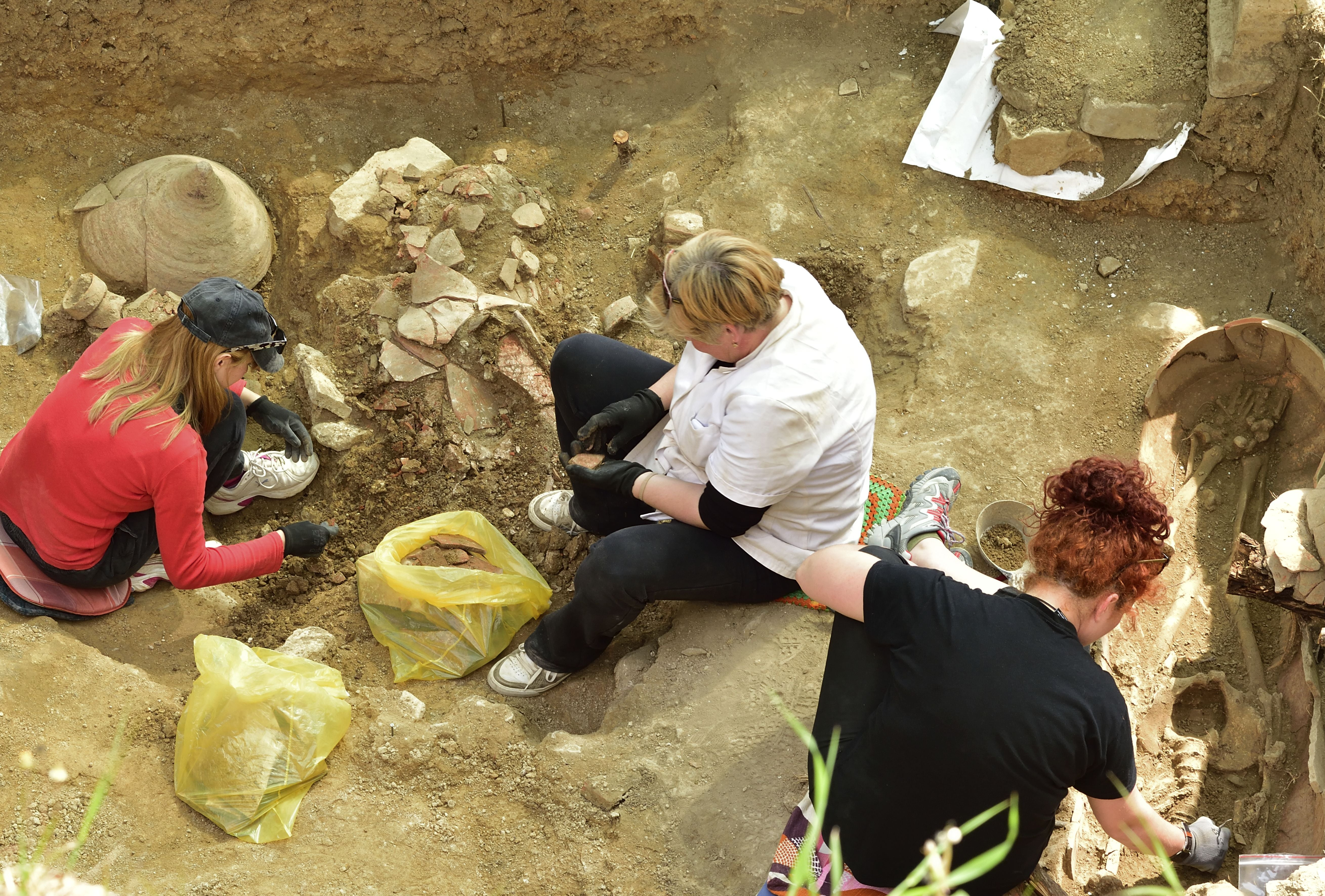 The scientists examined a massive fossil.
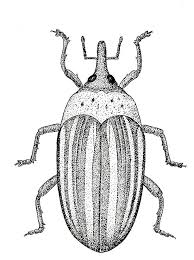 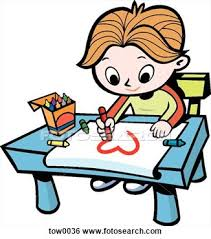 April drew an evil weevil.
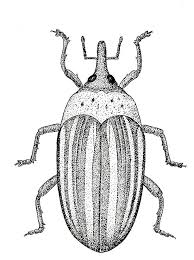 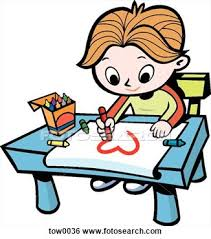 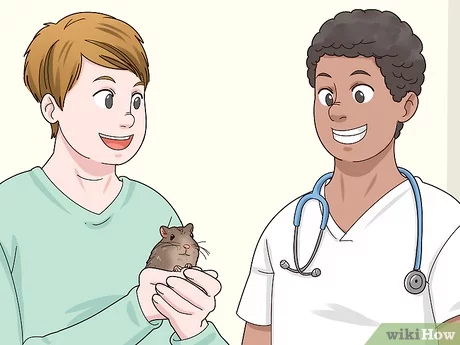 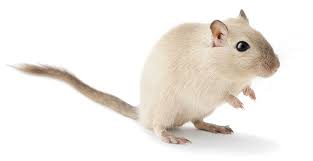 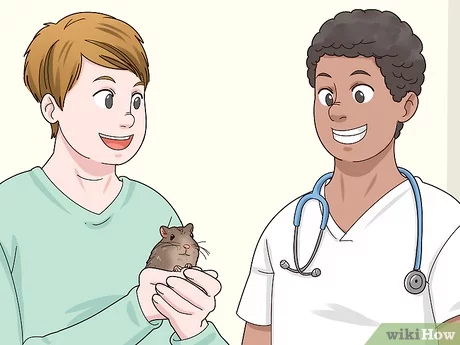 We took our gerbil to the animal hospital.
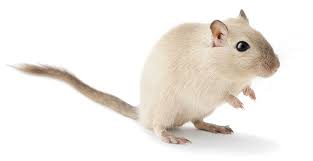 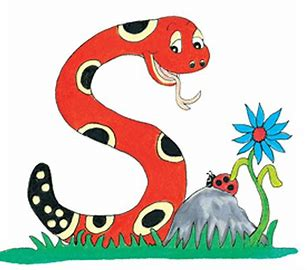 Thank you. 

See you 
next time!